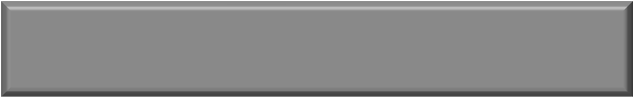 Урок по творчеству Н. В. Гоголя:
«Что значит быть живыми душами?»
Государственное бюджетное образовательное учреждение среднего профессионального образования 
Владимирской области  «Никологорский аграрно – промышленный техникум»
Преподаватель Ширшова Айнур Сабыровна


п. Никологоры 2011г.
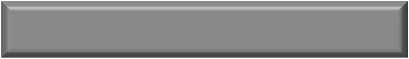 Цели урока
Формирование у учащихся навыков работы с текстом произведения для понимания глубины и писательской прозорливости.
Формирование  представления о взаимосвязи литературы с  будущей профессиональной деятельностью  учащихся.
Формирование исследовательской компетентности 
    (от создания учебно – исследовательской работы – к исследовательской позиции в жизни, профессии).
Развитие эмоционального интереса учащихся через осмысление прочитанного.
Активизация взаимодействия между обучающимися в групповой работе.
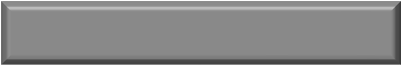 План урока
1.  Особенности произведений Гоголя.
2.  Отношение писателей к кулинарии.
3.  Гоголь и кулинария.
4.  Раскрытие характеров героев Гоголя через  
     их кулинарные предпочтения.
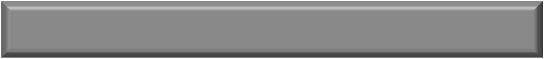 Аксаков  Сергей Тимофеевич
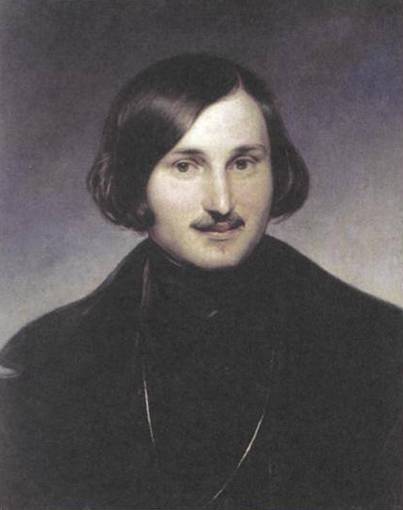 «Если бы судьба  не    сделала Гоголя  великим поэтом,  то он был бы  непременно  артистом – поваром!»
(1809 – 1852г.г.)
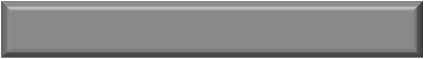 Учебные вопросы
Чему, кроме описания природы, портретов
    персонажей,  в своих произведениях Гоголь
    отводил особое внимание? 
    Почему?

    Как через кулинарные пристрастия  «оживлялись» герои гоголевских творений?

    Что значит «быть живыми душами?»
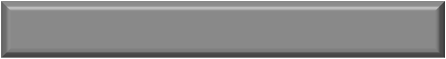 Темы работ учащихся
1 группа - «Великие писатели и их кулинарные      
    пристрастия»

 2 группа - «Современники о гоголевском творчестве  
    в литературе и кулинарии»

 3 группа - «Любимые кушанья героев Гоголя»
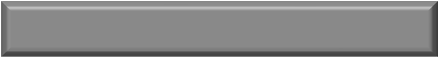 Проблемные вопросы
Каким кушаньям отдают предпочтения герои «Мёртвых душ»?
 Почему Н.В.Гоголь так подробно описывал кулинарные  пристрастия своих героев? 
 Что было бы с поэмой, если бы Гоголь не стал прибегать к описанию трапез, которые совершали его герои  во время встреч с Чичиковым?
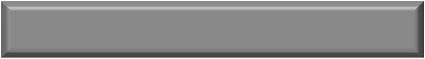 Проблемные вопросы
«Будьте живые, а не мертвые души!»
Н. В. Гоголь
Что это? Выскажите свои предположения. 
 Почему вы так решили? Обоснуйте свой ответ. 
 Что нового вы открыли для себя, как будущие     
    специалисты, в книгах Гоголя  о кулинарии, еде, её  
    приготовлении?
 Можно ли назвать «Мёртвые души» своеобразной  
    книгой рецептов русской кухни того времени?
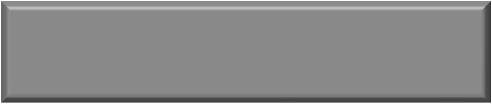 Словарь блюд старинной 
русской кухни
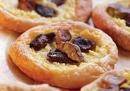 Шанишки - род пирожков, но не наполняют начинкой, а лишь смазывают ею. Начинка - сметана с яйцом, гречневая каша с яйцом и творогом, творог с зелёным луком.
/04/04/gogolevskie- recepty
Галушки -  блюдо, приготовленное из муки, творога и яйца.
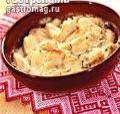 Gastromag.ru
Щи - одно из любимых 
блюд в России. 
Щи подают с гречневой 
кашей, няней, яйцом, 
пирожками, пирогами.
            
 Кулебяка на 
четыре угла –
 из пресного сдобного 
рассыпчатого теста.
 Фарш  располагали
  клиньями.
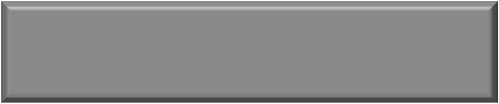 Словарь блюд старинной русской кухни
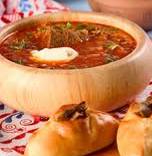 caf4.ru
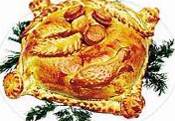 samsay.ru
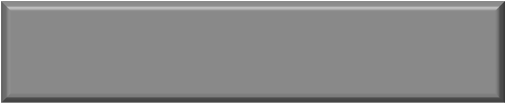 Словарь блюд старинной русской кухни
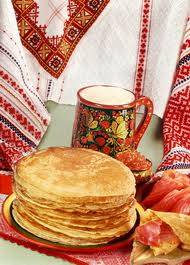 Скородумки – яичницы,
   пряглы –  изделия из  теста,                                                                                                                               жаренные в масле, лепёшки с припёком – мучные изделия
                  из любого теста. 
      
Сняточки – это снетки,
                              то есть рыба.
    Стерляжья уха с налимами и молоками готовится их свежей 
стерляди, живых ершей и курицы.
astaxov.ru
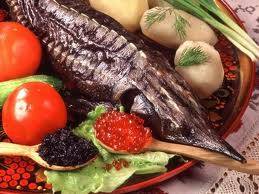 novostioede.ru
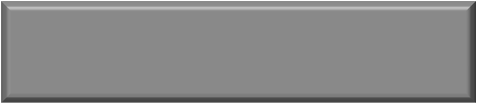 Словарь блюд старинной
 русской кухни
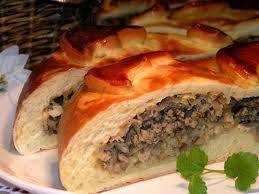 Расстегай  пекут из 
несдобного дрожжевого 
теста с  различной 
начинкой, часто рыбной.
Сомовий плес - это хвост сома.
         
              
              Пулярка –  молодая курица, 
откормленная для стола; 
быстрее варится, 
чем обычные куры, 
и она более мясиста.
recept.deport.ru
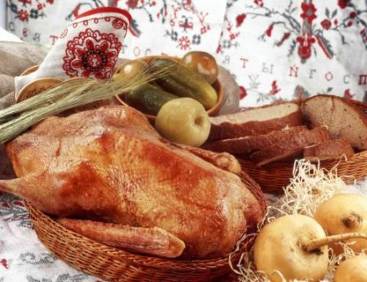 astaxov.ru
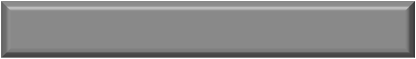 Домашнее задание
(Ответить на вопросы)
Кого из героев Гоголя можно считать живой   
      душой? Почему?

   А что значит, по – вашему, «быть живыми  
      душами»? К чему призывал автор поэмы?
      Напишите  мини – сочинение  на эту тему.
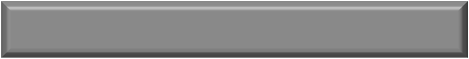 Источники информации
1. Гоголь Н.В. Мёртвые души. Поэма. М., Просвещение, 1982.    
2. В.Ковалёв и Н.Могильный «500 рецептов славянской трапезы»
3. Вересаев В. В. Гоголь в жизни. М., 1990. 
4. Ю. В. Манн Николай Гоголь // Набоков В. В. Лекции по русской литературе. М., 1996.
5. В. М. Ковалёв, Н. П. Могильный Русская кухня. Традиции и обычаи. М., Советская Россия 1990.    
6. Сайты «Старинная русская кухня», «Гастроном» 
www.classno.ru/portraits.php
http://www.eda-server.ru
 http://www.kulina.ru 
http://www.gotovim.ru 
http://www.kp.ru/
www.staniv.ru/put_21.htm
/04/04/ gogolevskie-recepty/
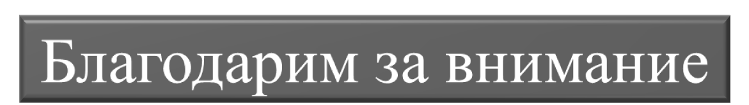